FREQUENTLY ASKED QUESTIONS (FAQ) INAPORTNET
FREQUENTLY ASKED QUESTIONS (FAQ)
PMKU
RESEND
SPB
Pada saat registrasi PMKU, sering terjadi tidak muncul PMKU pada halaman petugas
Resend Data
SPB tidak bisa disetujui padahal siklus sudah lengkap
Untuk melakukan resend data, maka petugas dapat mengklik tombol resend di pojok kanan atas pada aplikasi menggunakan nomor produk sesuai arahan pada aplikasi.
Pengguna jasa/agen salah menunjukkan pelabuhan.
Pendaftaran dilakukan di dev bukan di net
Periksa kembali apakah NTPN PNBP dan NTPN VTS dan SPK pandu sudah muncul di detail SPB.
FREQUENTLY ASKED QUESTIONS (FAQ)
Warta Keberangkatan
Bongkar Muat
SPOG
Jika kapal tidak ada kegiatan bongkar muat
Tools ke 5 pada warta keberangkatan menunjukkan data pandu, bagaimana jika kapal berkegiatan tanpa pandu ?
Pada saat SPK pandu , SPOG tidak auto muncul
Tidak perlu melakukan penunjukkan PBM, dan pada tools ke 5 pada warta kedatangan, pilih jenis kemasan tanpa bongkar muat.
Tetap di isi sebagai syarat pengisian, namun pengikuti jadwal kapal keberangkatan.
Saat ini SPOG sudah tidak auto muncul,  agen harus mengajukan SPOG
KENDALA PADA WARTA – AGEN PELAYARAN
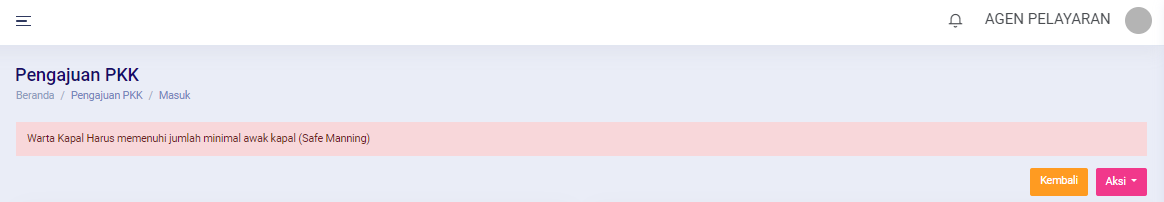 LAKUKAN PENGECEKKAN PADA FORM PENGAJUAN DATA KAPAL MASUK

Pada minimum safe meaning harus memasukkan jumlah minimum awak kapal, jika jumlah melebihi data awak yang di input maka akan muncul notifikasi seperti gambar di atas.
Safe Manning
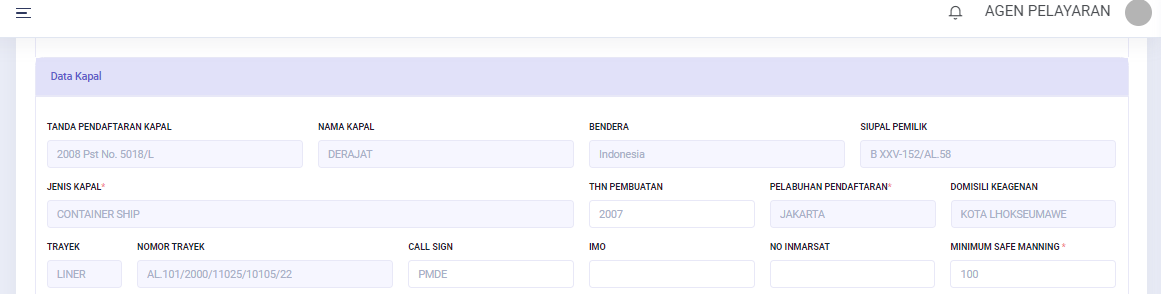 KENDALA PADA WARTA – AGEN PELAYARAN
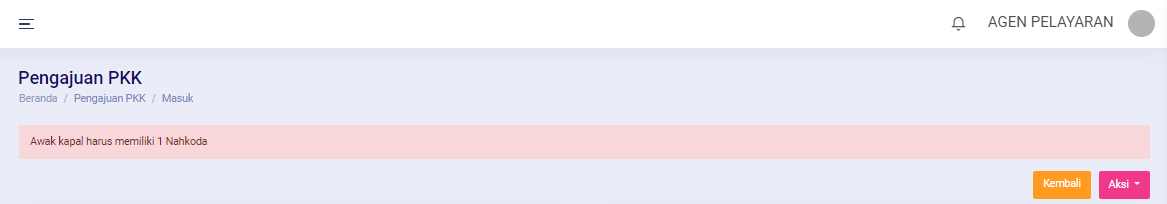 LAKUKAN PENGECEKKAN PADA TOOLS 2

Lengkapi data awak kapal
Pastikan pada data nakhoda sudah menceklist checkbox nakhoda




.
Awak Kapal
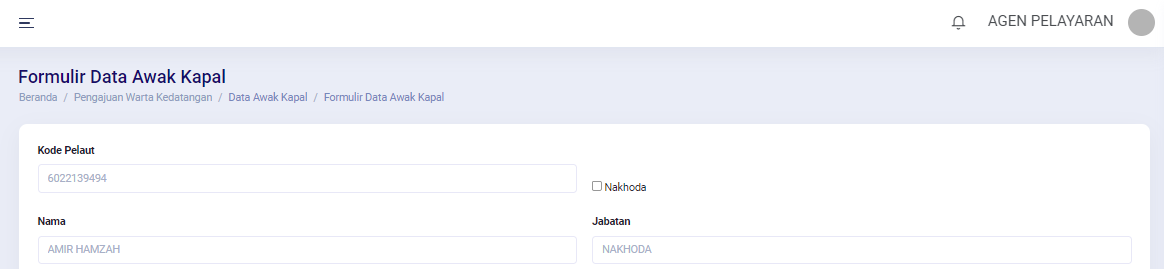 KENDALA PADA WARTA – AGEN PELAYARAN
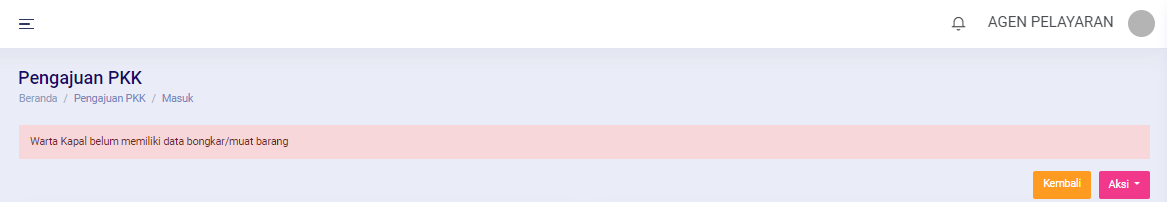 LAKUKAN PENGECEKKAN PADA TOOLS 3 DAN 5

Untuk tools 3 :
apakah sudah upload data bongkar / muat? 
pastikan data manifest bongkar / muat barang tercemar terisi (jika tidak ada isi saja “0” pada salah satu kolom). 
Untuk tools 5 :
pastikan data barang mayoritas / barang terbanyak yang ada diatas kapal terisi sesuai dengan jenis bongkar/muatan. jika tidak ada kegiatan bongkar muat, maka pilih jenis ”tanpa bongkar muat”.
Bongkar Muat
KENDALA PADA WARTA – AGEN PELAYARAN
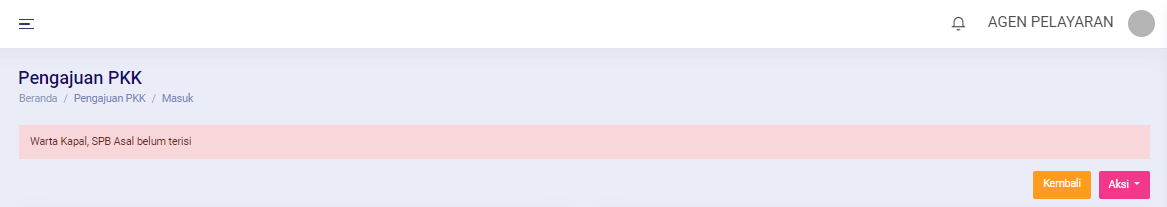 LAKUKAN PENGECEKKAN PADA TOOLS 4

Lengkapi data pelabuhan asal tujuan
SPB
KENDALA PADA WARTA – AGEN PELAYARAN
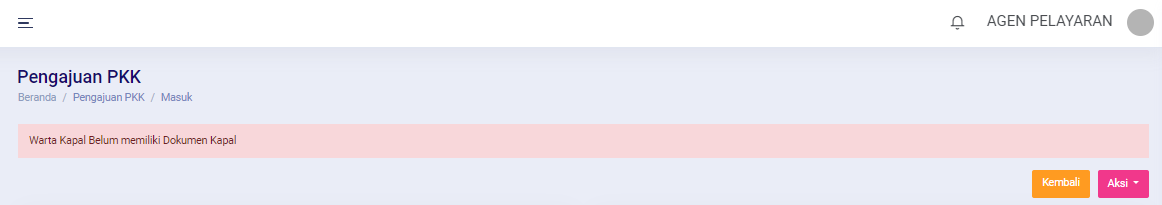 LAKUKAN PENGECEKKAN PADA TOOLS 4

Pastikan sudah mengisi dokumen kapal
Safe Meanning
KENDALA PADA TIME SHEET - PBM
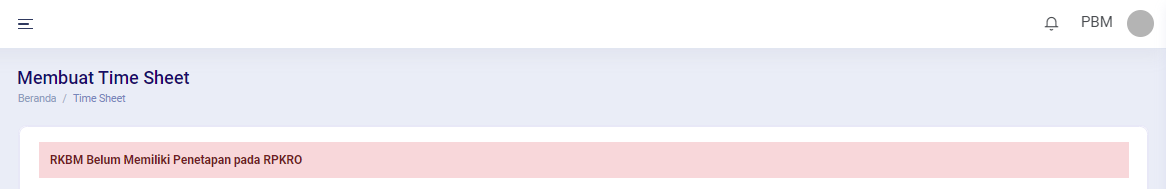 Pastikan siklus sudah sampai RPKRO
Pastikan saat pembuatan RPKRO , BUP menginput nomor RKBM ke dalam RPKRO
Time Sheet
Error pada saat upload dokumen
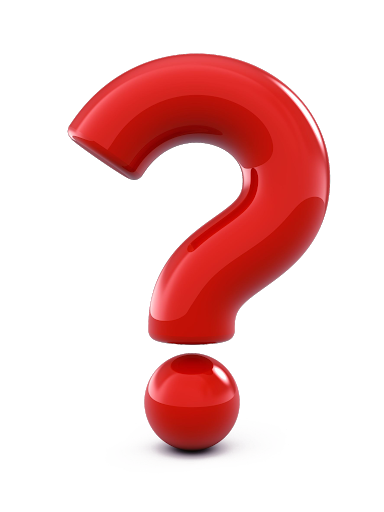 03
01
02
Dokumen excel wajib merupakan format yg disediakan di Inaportnet
Sesuaikan dengan dokumen yang diminta apakah PDF atau Excel
Ukuran max dokumen 2MB
FREQUENTLY ASKED QUESTIONS (FAQ)
Pembuatan warta
Jaringan dan Listrik
Registrasi
Jaringan tidak stabil dan sering terjadi pemadaman listrik
Permohonan kedatangan dan keberangkatan kapal rata-rata dibuat oleh UPP
Registrasi pmku perorangan
Menunggu tidak lanjut dari bakti kominfo
Pada paparan inaportnet di tambahkan aturan dan sanksi berdasarkan uu 17 tahun 2008 dan pm 93 th 2013
Mengikuti RKM inaportnet dan di lengkapi dengan upload pas kecil dan nomor pas kecil
FREQUENTLY ASKED QUESTIONS (FAQ)
Registrasi
Entry Data
Registrasi user untuk nakhoda
Entry data warta kapal untuk perorangan atau nakhoda
Input di bedakan untuk kapal > 7 dan < 7GT dibedakan, untuk < 7GT data kapal di input manual
Mengikuti RKM inaportnet dan di lengkapi dengan pas kecil, dan surat pernyataan dari nakhoda
Entry Data Warta Kapal Untuk Perorangan Atau Nakhoda
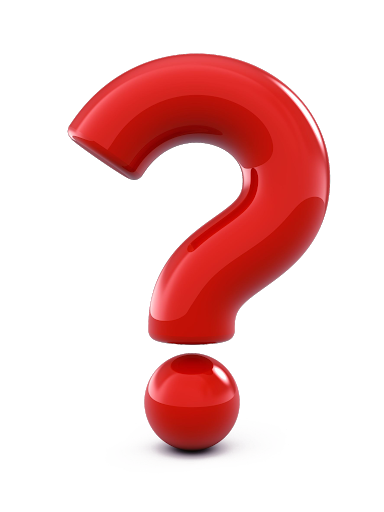 02
01
03
Muatan di input manual
Input di bedakan untuk kapal > 7 dan < 7gt dibedakan, untuk < 7gt data kapal di input manual
Crew di input manual dengan data nama, nik dan sertifikat (tidak mandatory)
04
Zonasi pelra di lock hanya untuk pelra
FREQUENTLY ASKED QUESTIONS (FAQ)
Inaportnet
Perizinan
SDM
Pengguna jasa banyak yang belum memiliki izin sesuai dengan regulasi
UPT belum memahami secara mendalam terkait bisnis proses yang ada di Inaportnet
SDM pengguna jasa dibawah rata-rata
UPP harus menghimbau kepada pengguna jasa untuk melengkapi izin tersebut, 3, 6, 12 bulan setelah go live, setelah itu tidak dilayani
TOT DAN REFRESHMENT
Pastikan refreshment upt sudah memahami dengan baik
FREQUENTLY ASKED QUESTIONS (FAQ)
Penerbitan SPB
Penerbitan SPB
Kapal Ikan
SPB diterbitkan bukan oleh Syahbandar tapi oleh Kepala Pemerintahan setempat (polisi, kepala desa, dll)
SPB diterbitkan oleh BPTD
Untuk kapal ikan penerbitan SPB oleh KKP
Di kembalikan ke UU 17 th 2008, di kembalikan ke pelabuhan terdekat
Tidak masuk ke inaportnet
Jika kapal ikan berkegiatan di wilayah KSOP/UPP maka harus menggunakan inaportnet
FREQUENTLY ASKED QUESTIONS (FAQ)
Trayek Asing
Pelra
Dermaga P3D
Kapal Pelra Bendera Indonesia menggunakan pelayanan Asing/Ke Luar Negeri. Bagaimana dengan Trayek untuk case tersebut ?
Kapal Pelra Bendera Asing menggunakan pelayanan Indonesia. Bagaimana dengan Trayek untuk case tersebut ?
Beberapa dermaga dikelola oleh P3D
Belum mengimplementasikan di inaportnet
Belum mengimplementasikan di inaportnet
Di tambahkan flag status P3D pada master dermaga
FREQUENTLY ASKED QUESTIONS (FAQ)
Trayek Kapal
Wilker
Kapal Pasir
Ada beberapa wilker yang tidak mempunyai fasilitas seperti dermaga dan area labuh
Terdapat Kapal Yatch/Kapal wisata baik dalam dan luar negeri
Lokasi untuk Kapal Pasir Berkegiatan, karena tidak memiliki lokasi yang tetap
Yang di input adalah area yang digunakan untuk berkegiatan
Tidak masuk ke inaportnet
di masukan untuk kodefikasi area labuh kegiatannya